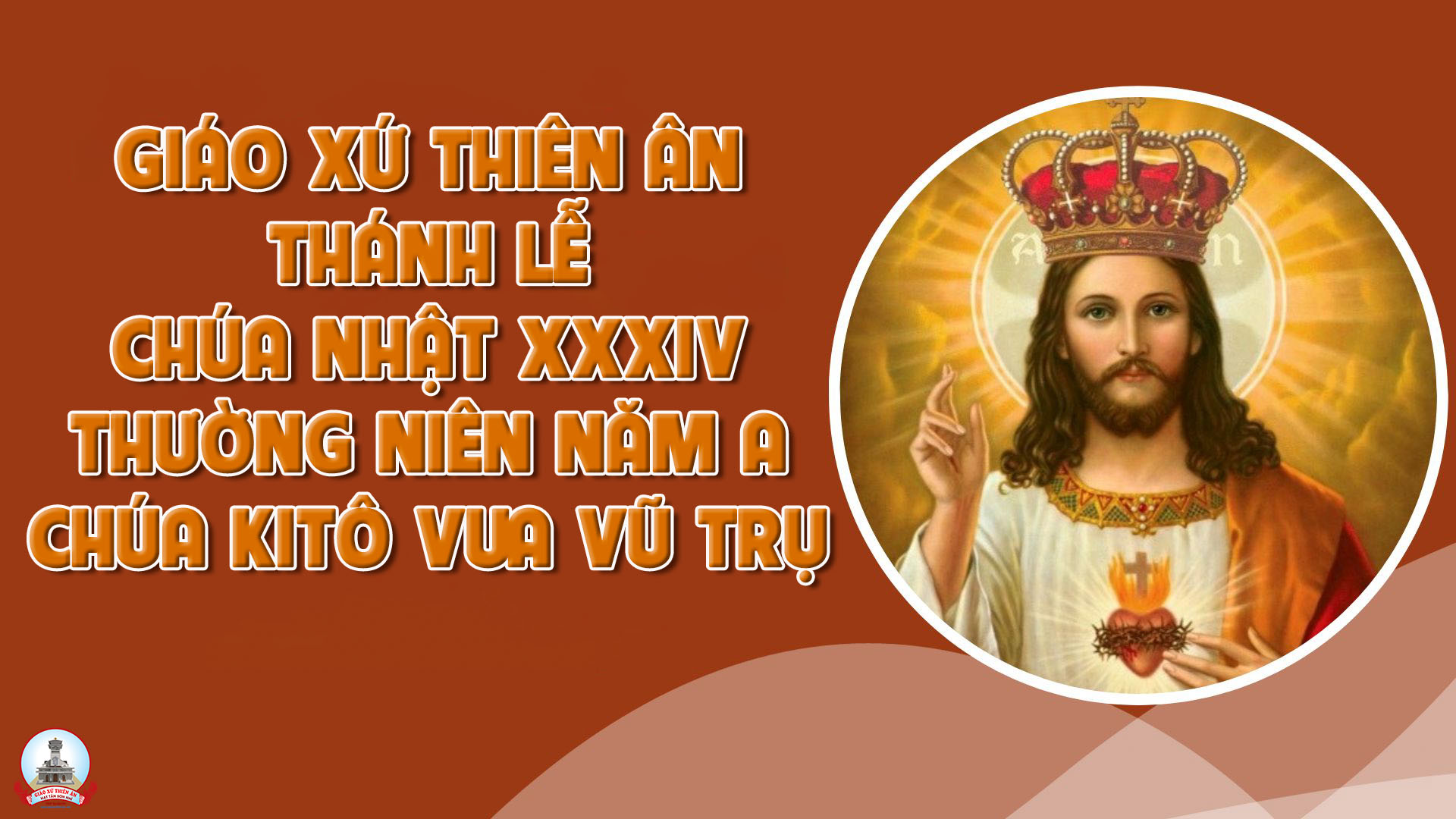 TẬP HÁT CỘNG ĐOÀN
Đk: Có Chúa chăn dắt tôi, nên tôi không còn thiếu gì.
Tk1: Có Chúa chăn dắt tôi nên tôi không còn thiếu gì. Trên đồng cỏ xanh tươi Ngài dẫn tôi vào nghỉ ngơi.
Alleluia - Alleluia:
Chúc tụng Đấng ngự đến nhân danh Chúa, chúc tụng triều đại đang đến, triều đại vua Đa-vít tổ phụ chúng tôi.
Alleluia …
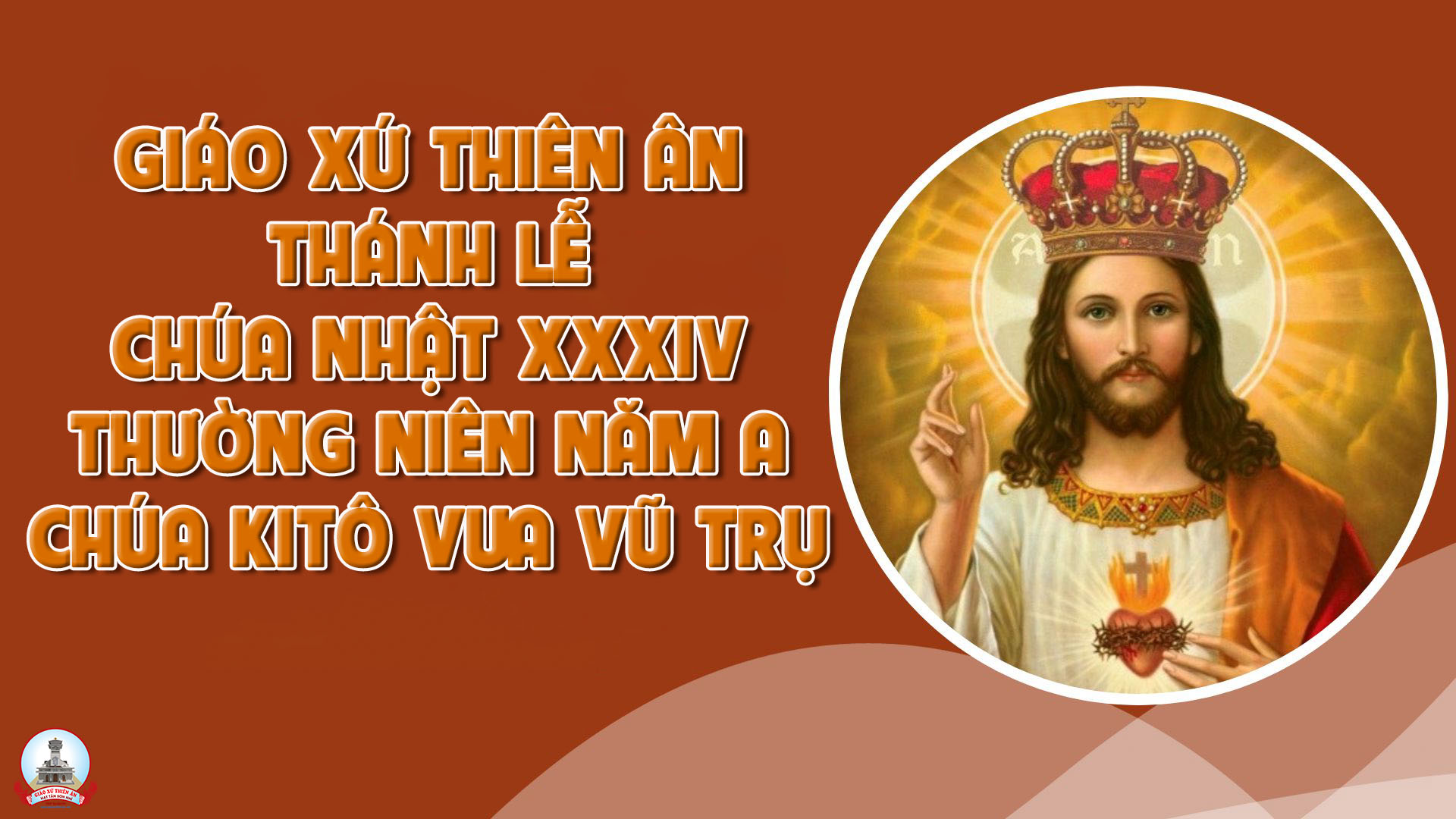 Ca Nhập LễHoan Hô Vua GiêsuPhạm Liên Hùng
Đk: Hãy đến trước nhan Ngài. Hồn ơi reo lên ý thơ, đàn ơi vang lên tiếng tơ ca mừng Vua Chí Thánh. Hãy đến trước nhan Ngài. Cùng tôn vinh Thiên Chúa ta là Vua trên muôn các Vua danh Ngài luôn vững bền.
Tk1: Hãy ca khen Ngài tình Chúa thật khôn sánh trung tín vượt ngàn mây, công lý vững bền nguồn suối hồng ân chan chứa mọi nơi.
Đk: Hãy đến trước nhan Ngài. Hồn ơi reo lên ý thơ, đàn ơi vang lên tiếng tơ ca mừng Vua Chí Thánh. Hãy đến trước nhan Ngài. Cùng tôn vinh Thiên Chúa ta là Vua trên muôn các Vua danh Ngài luôn vững bền.
Tk2: Hỡi muôn tâm hồn đặt vững niềm tin Chúa. Chúa sẽ chẳng bỏ rơi. Chúa sẽ chẳng rời. Ngài mãi một niềm ưu ái chở che.
Đk: Hãy đến trước nhan Ngài. Hồn ơi reo lên ý thơ, đàn ơi vang lên tiếng tơ ca mừng Vua Chí Thánh. Hãy đến trước nhan Ngài. Cùng tôn vinh Thiên Chúa ta là Vua trên muôn các Vua danh Ngài luôn vững bền.
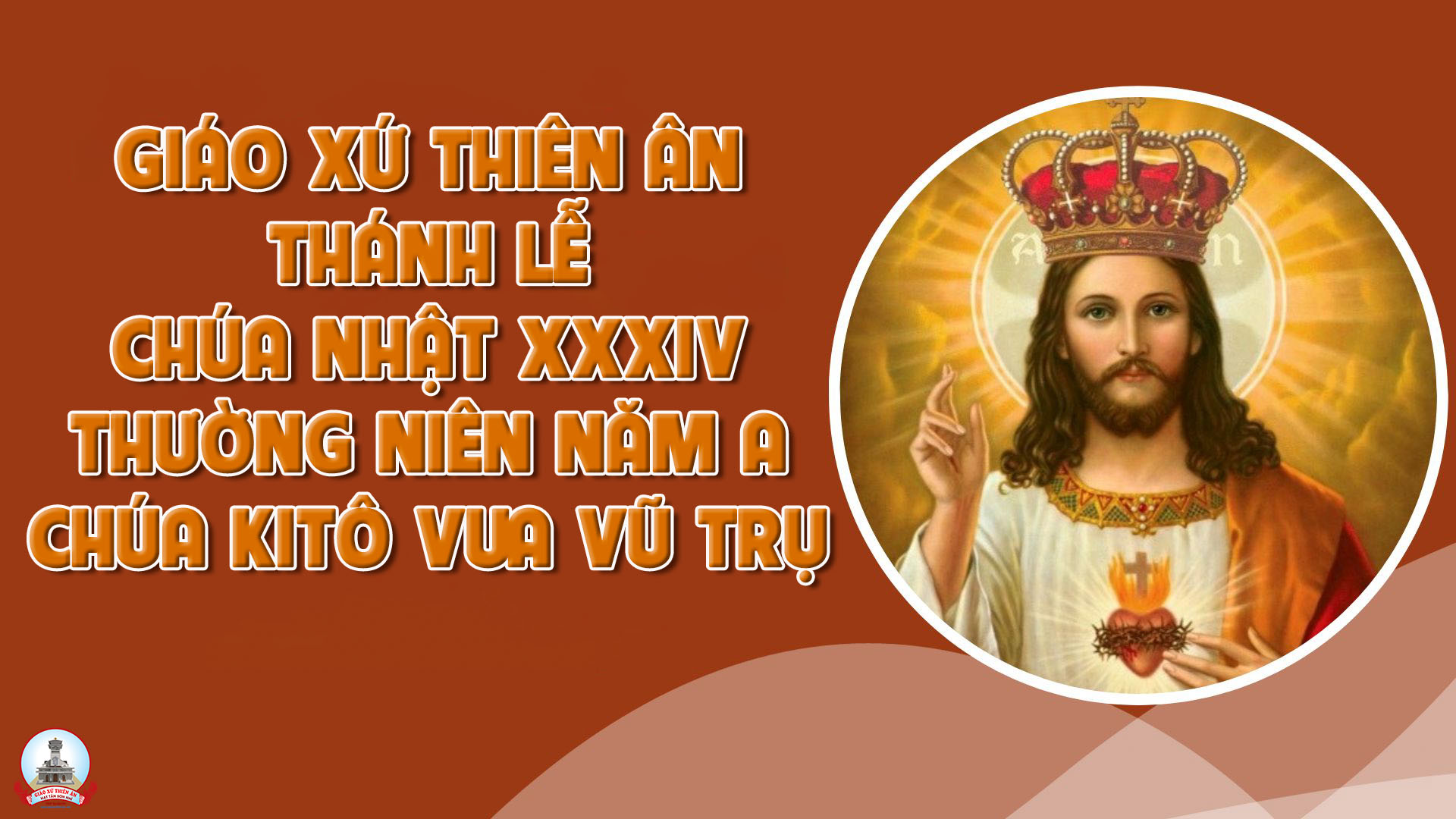 KINH VINH DANH
Ca Lên Đi 2
KINH VINH DANH
Chủ tế: Vinh danh Thiên Chúa trên các tầng trời. Và bình an dưới thế, bình an dưới thế cho người thiện tâm.
Chúng con ca ngợi Chúa. Chúng con chúc tụng Chúa. Chúng con thờ lạy Chúa. Chúng con tôn vinh Chúa. Chúng con cảm tạ Chúa vì vinh quang cao cả Chúa.
Lạy Chúa là Thiên Chúa, là Vua trên trời, là Chúa Cha toàn năng. Lạy Con Một Thiên Chúa, Chúa Giê-su Ki-tô.
Lạy Chúa là Thiên Chúa, là Chiên Thiên Chúa, là Con Đức Chúa Cha. Chúa xoá tội trần gian, xin thương, xin thương, xin thương xót chúng con.
Chúa xoá tội trần gian, Xin nhận lời chúng con cầu khẩn. Chúa ngự bên hữu Đức Chúa Cha, xin thương, xin thương, xin thương xót chúng con.
Vì lạy Chúa Giê-su Ki-tô, chỉ có Chúa là Đấng Thánh, chỉ có Chúa là Chúa, chỉ có Chúa là Đấng Tối Cao, cùng Đức Chúa Thánh Thần trong vinh quang Đức Chúa Cha. A-men. A-men.
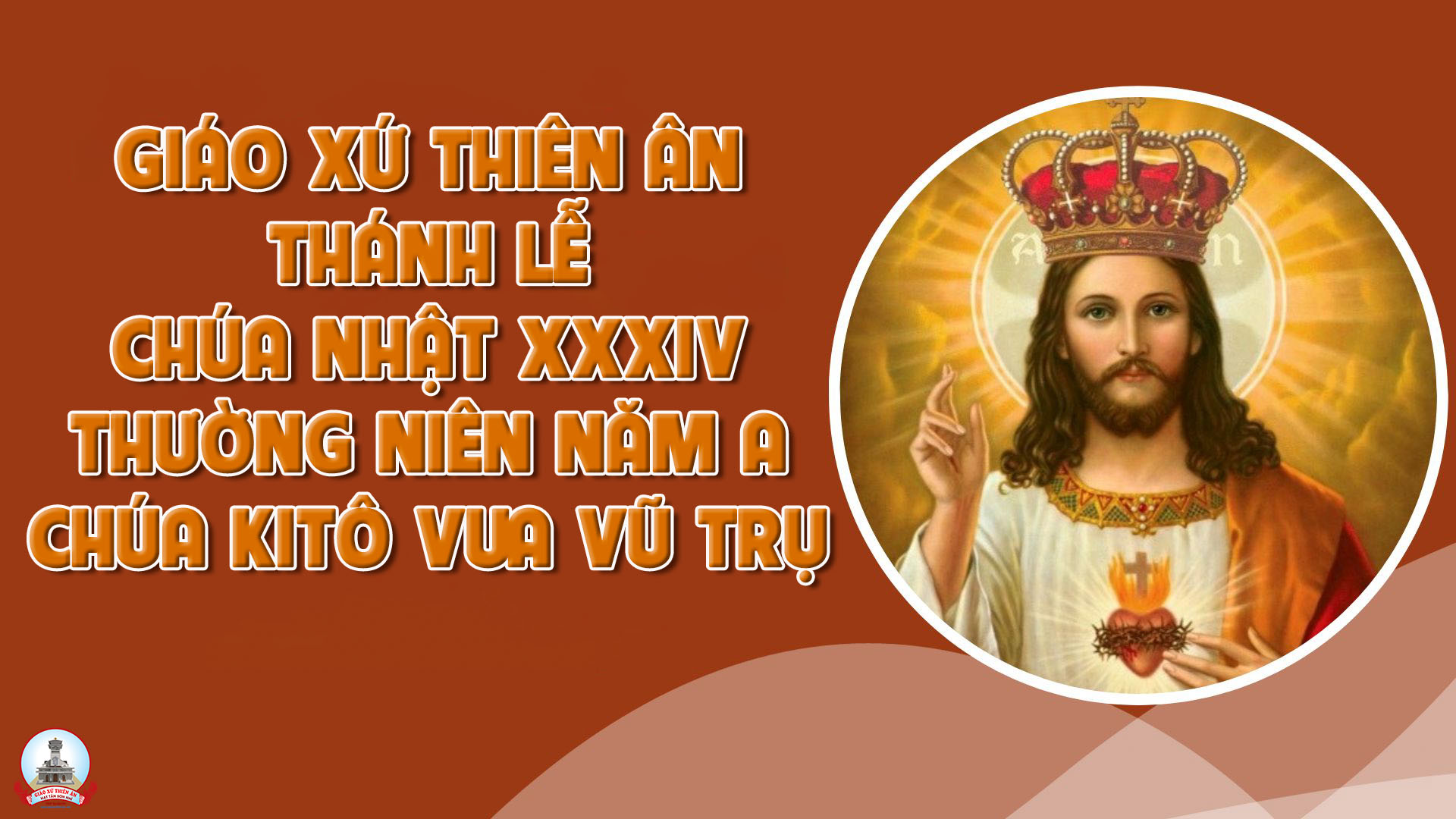 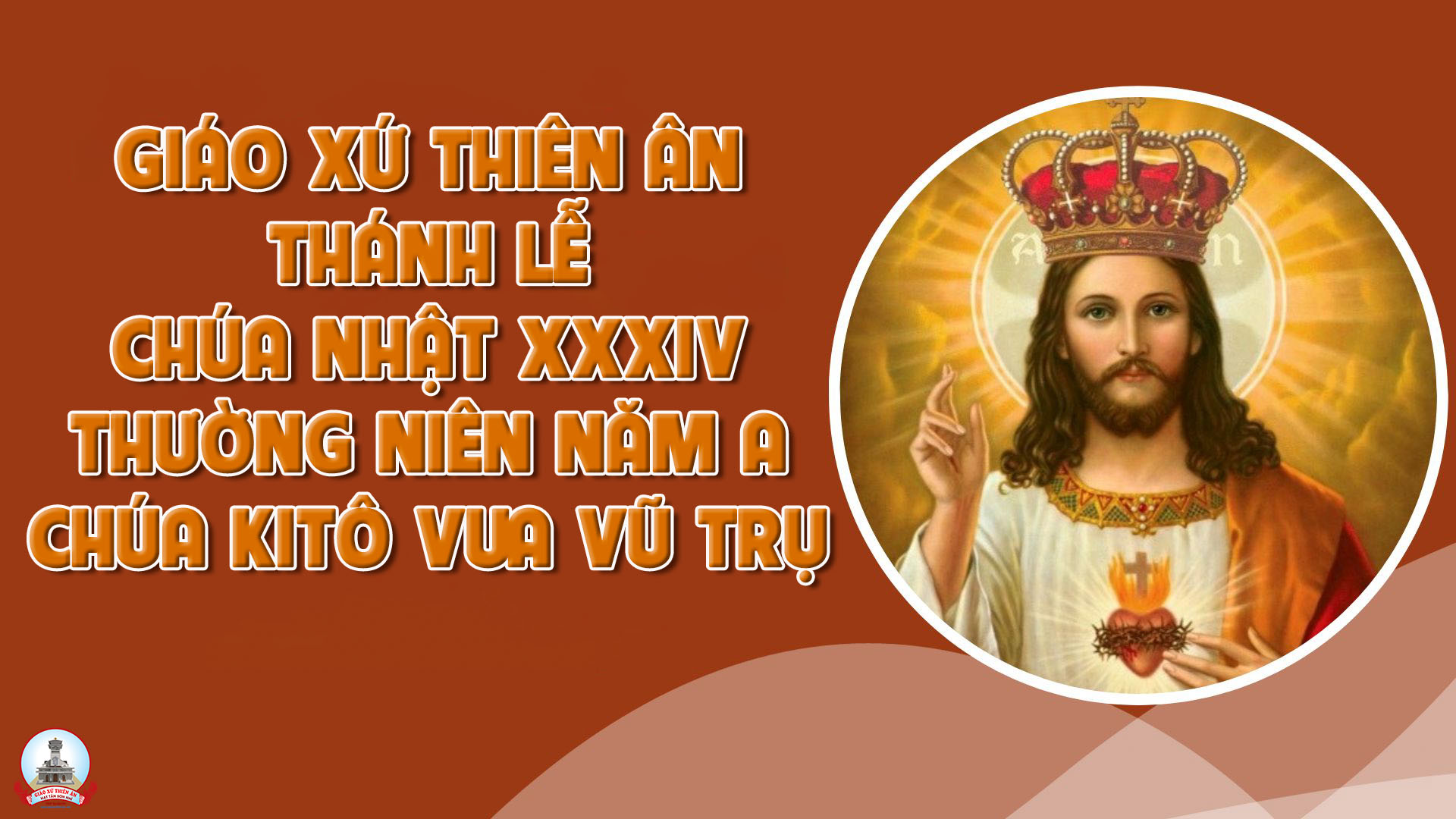 Thánh Vịnh 22Lễ Chúa Ki-tô Vua Vũ TrụNăm A
Đk: Có Chúa chăn dắt tôi, nên tôi không còn thiếu gì.
Tk1: Có Chúa chăn dắt tôi nên tôi không còn thiếu gì. Trên đồng cỏ xanh tươi Ngài dẫn tôi vào nghỉ ngơi.
Tk2: Dẫn tới bên suối trong cho tôi đây bồi dưỡng lại. Theo đường nẻo công minh, Ngài dẫn tôi vì Uy Danh.
Đk: Có Chúa chăn dắt tôi, nên tôi không còn thiếu gì.
Tk3: Dẫu lúc qua lũng sâu, con đâu lo sợ khốn cùng. Bởi Ngài ở bên con, cầm sẵn côn trượng chở che.
Tk4: Chúa thiết con bữa ăn ngay khi quân thù đối mặt. Xức dầu toả hương thơm và cứ châm rượu đầy ly.
Đk: Có Chúa chăn dắt tôi, nên tôi không còn thiếu gì.
Tk5: Chúa vẫn che chở con trong ân thiêng và nghĩa tình. Con được ở vương cung qua tháng năm dài triền miên.
Đk: Có Chúa chăn dắt tôi, nên tôi không còn thiếu gì.
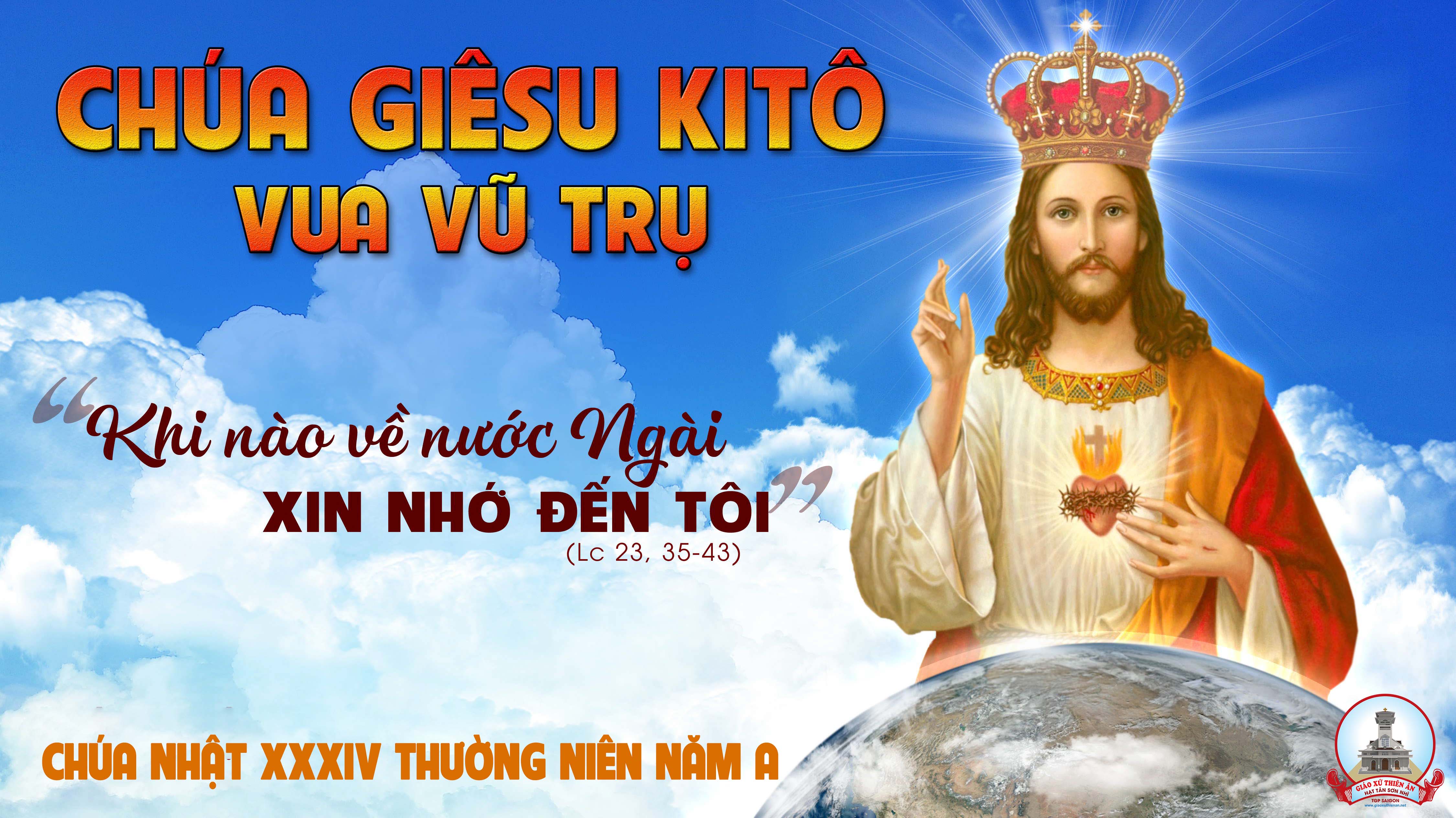 Alleluia - Alleluia:
Chúc tụng Đấng ngự đến nhân danh Chúa, chúc tụng triều đại đang đến, triều đại vua Đa-vít tổ phụ chúng tôi.
Alleluia …
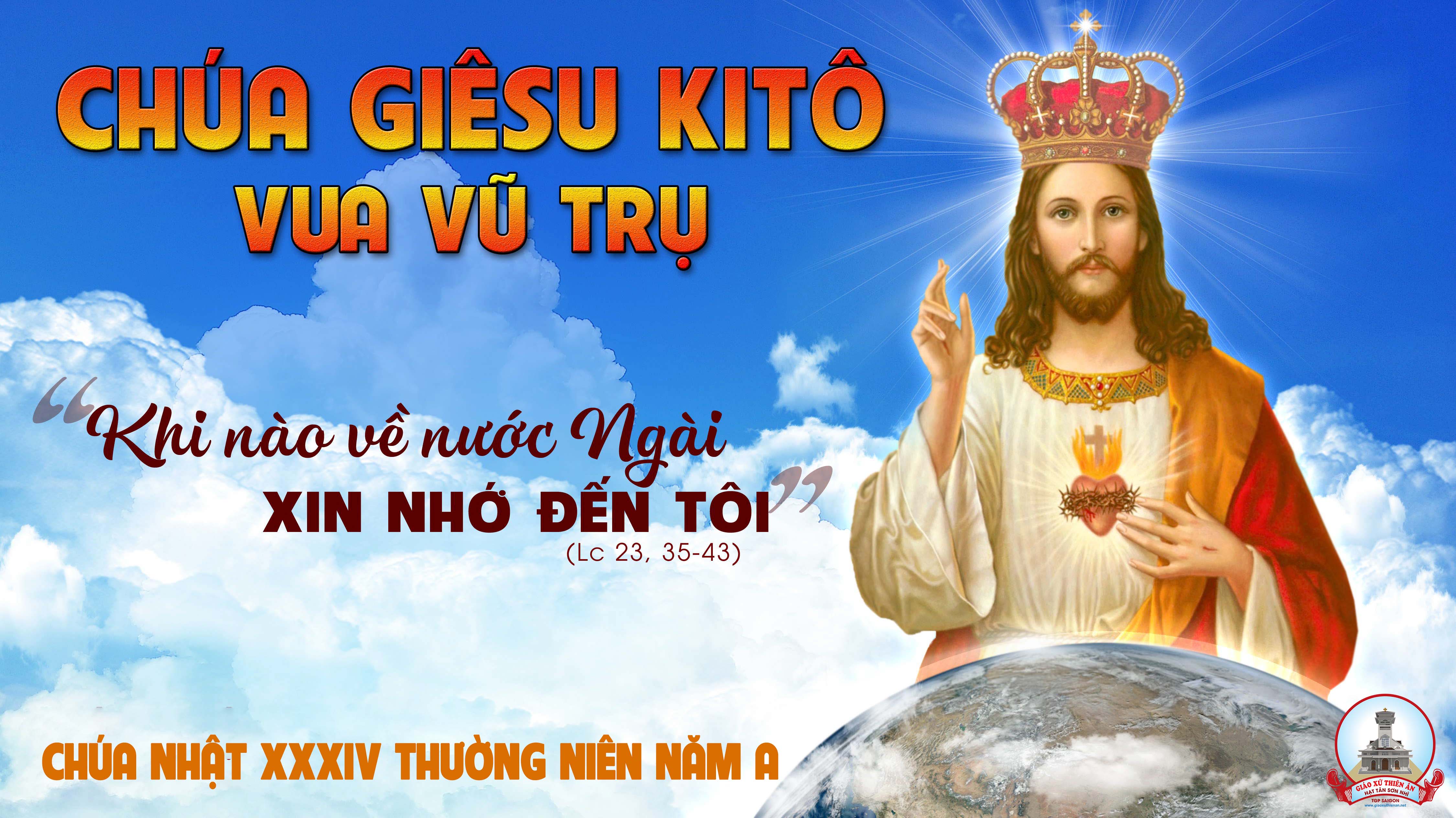 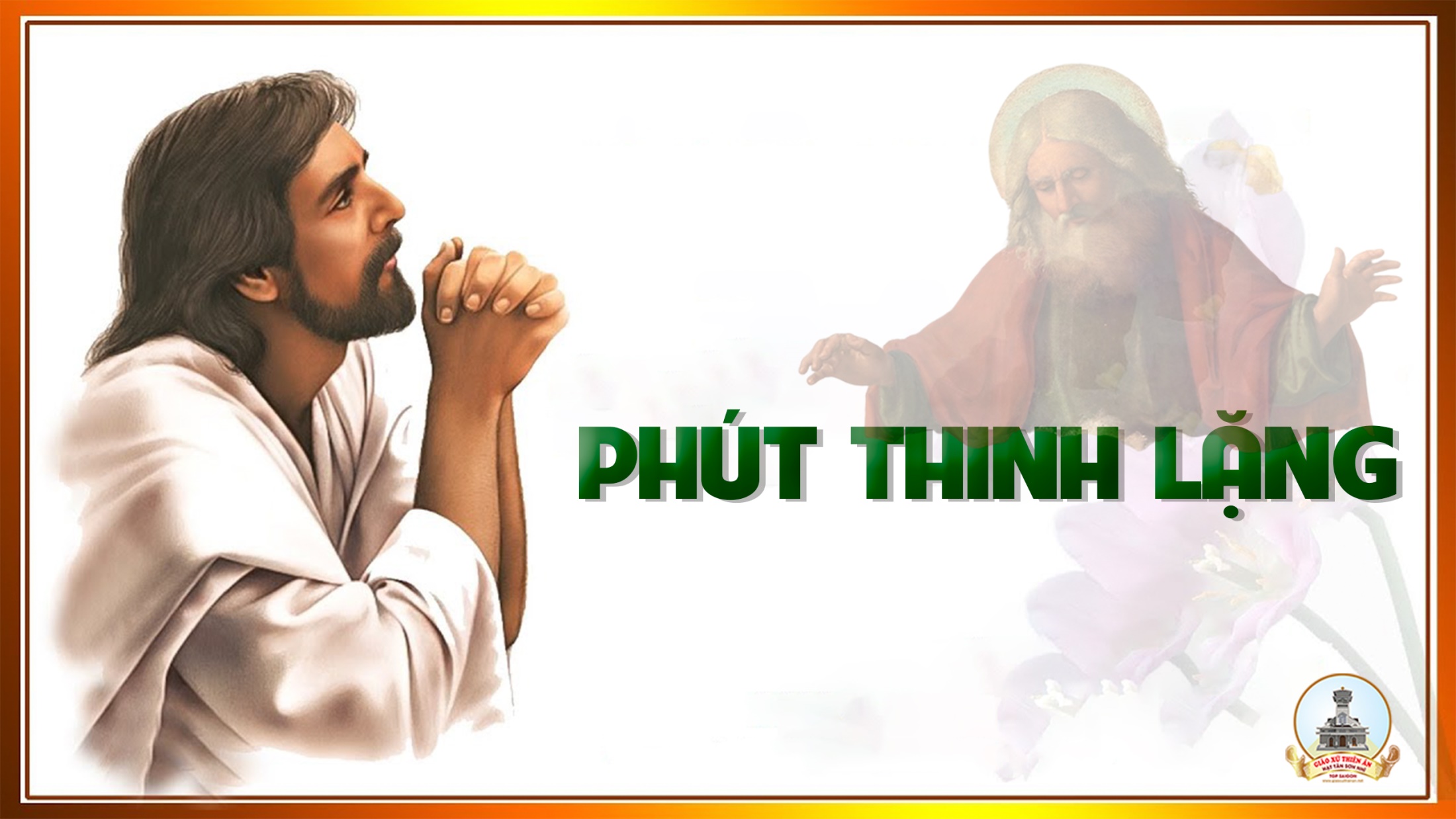 KINH TIN KÍNH
Tôi tin kính một Thiên Chúa là Cha toàn năng, Đấng tạo thành trời đất, muôn vật hữu hình và vô hình.
Tôi tin kính một Chúa Giêsu Kitô, Con Một Thiên Chúa, Sinh bởi Đức Chúa Cha từ trước muôn đời.
Người là Thiên Chúa bởi Thiên Chúa, Ánh Sáng bởi Ánh Sáng, Thiên Chúa thật bởi Thiên Chúa thật,
được sinh ra mà không phải được tạo thành, đồng bản thể với Đức Chúa Cha: nhờ Người mà muôn vật được tạo thành.
Vì loài người chúng ta và để cứu độ chúng ta, Người đã từ trời xuống thế.
Bởi phép Đức Chúa Thánh Thần, Người đã nhập thể trong lòng Trinh Nữ Maria, và đã làm người.
Người chịu đóng đinh vào thập giá vì chúng ta, thời quan Phongxiô Philatô; Người chịu khổ hình và mai táng, ngày thứ ba Người sống lại như lời Thánh Kinh.
Người lên trời, ngự bên hữu Đức Chúa Cha, và Người sẽ lại đến trong vinh quang để phán xét kẻ sống và kẻ chết, Nước Người sẽ không bao giờ cùng.
Tôi tin kính Đức Chúa Thánh Thần là Thiên Chúa và là Đấng ban sự sống, Người bởi Đức Chúa Cha và Đức Chúa Con mà ra,
Người được phụng thờ và tôn vinh cùng với Đức Chúa Cha và Đức Chúa Con: Người đã dùng các tiên tri mà phán dạy.
Tôi tin Hội Thánh duy nhất thánh thiện công giáo và tông truyền.
Tôi tuyên xưng có một Phép Rửa để tha tội. Tôi trông đợi kẻ chết sống lại và sự sống đời sau. Amen.
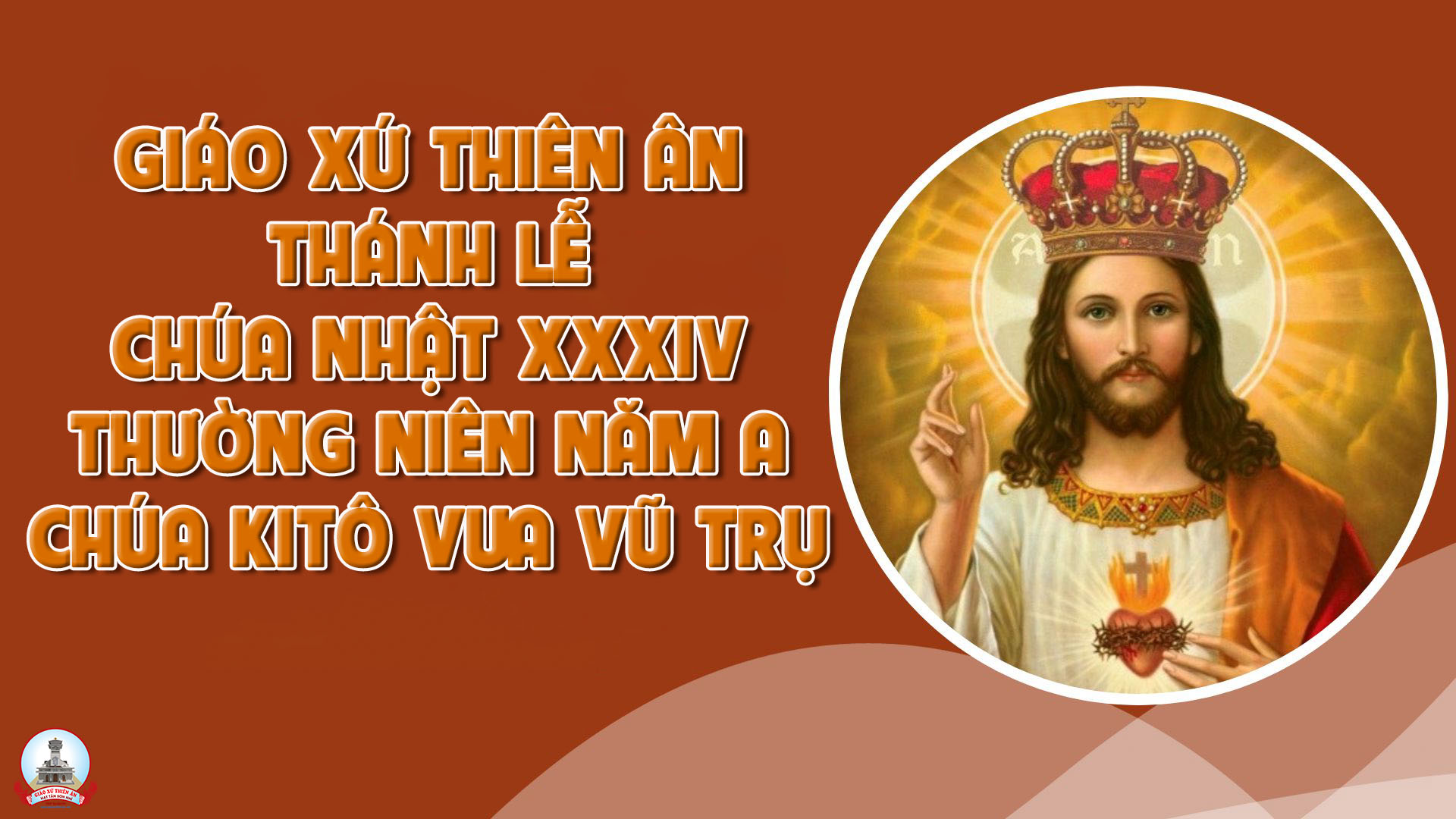 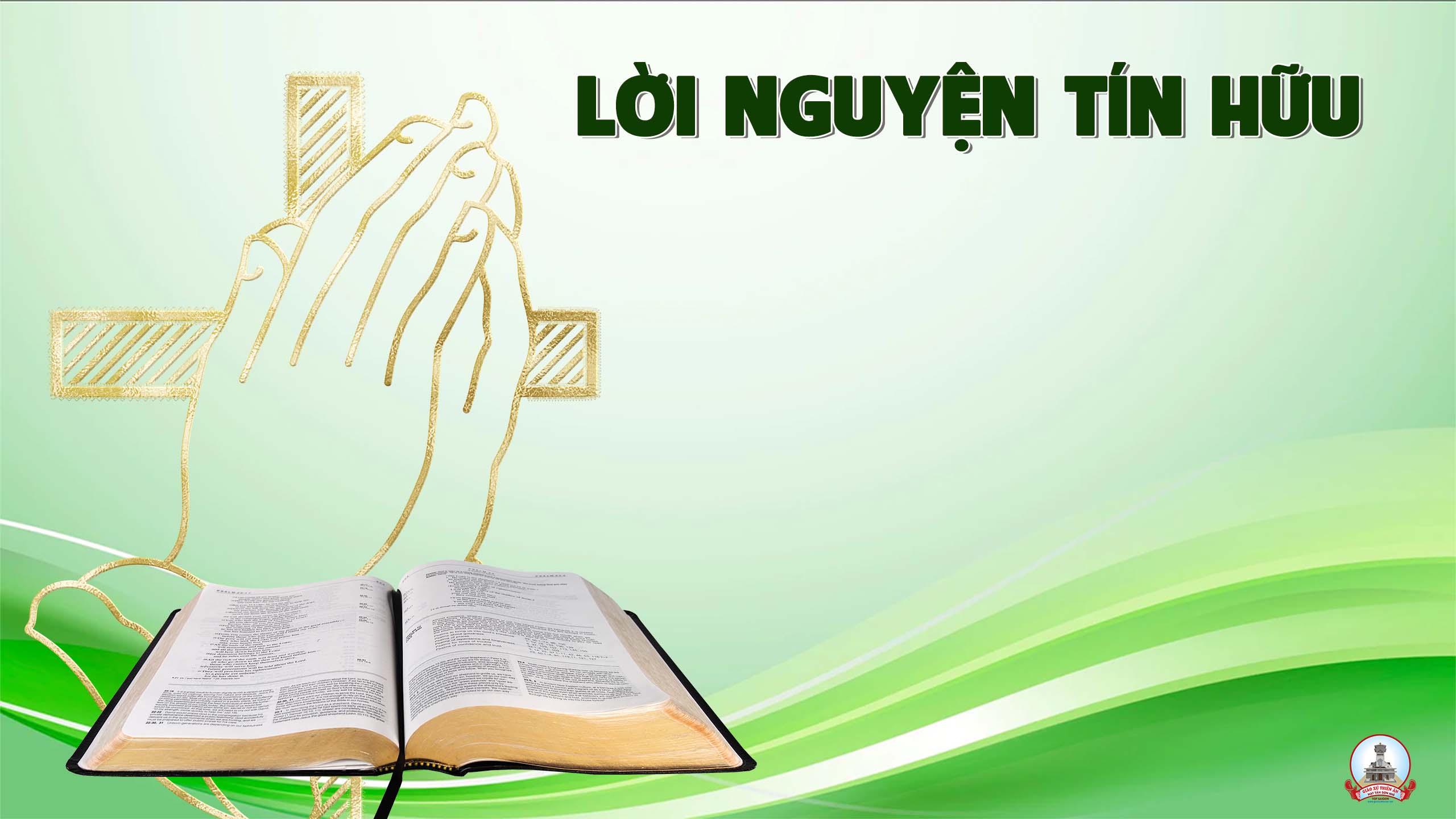 CHÚA NHẬT 34 THƯỜNG NIÊN NĂM A
CHÚA KITO VUA VŨ TRỤ
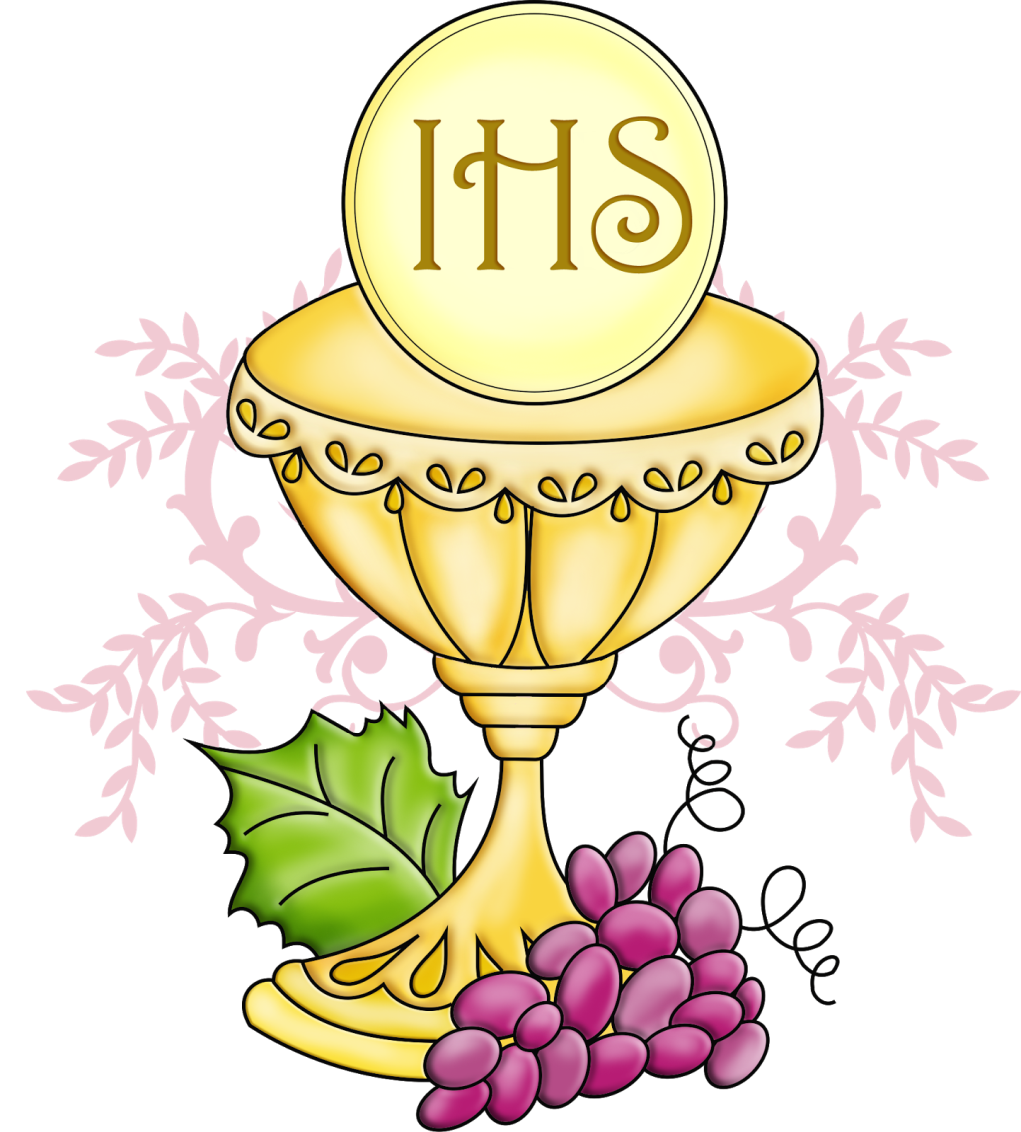 Ca Dâng Lễ
Lạy Chúa Xin Cho Lời Con
Vinh Hạnh
Đk: Tựa trầm hương ngát bay về tôn nhan Chúa. Con xin dâng lên (Con xin dâng lên) Con xin dâng lên (Con xin dâng lên) Lễ vật tâm thành là đời con trao hiến Chúa thôi. Cùng dâng lên ngàn khúc ca tuyệt vời. Ca khen ca khen tình yêu Chúa qua muôn ngàn đời.
Tk1:  Con chắp hai tay khẩn cầu, nguyện xin dâng về Cha này đây xác thân linh hồn, tình yêu vững bền sắt son. Bao hy sinh trong đời đã qua, bao gian nan ngày mai sẽ đến tiến dâng về Cha.
Đk: Tựa trầm hương ngát bay về tôn nhan Chúa. Con xin dâng lên (Con xin dâng lên) Con xin dâng lên (Con xin dâng lên) Lễ vật tâm thành là đời con trao hiến Chúa thôi. Cùng dâng lên ngàn khúc ca tuyệt vời. Ca khen ca khen tình yêu Chúa qua muôn ngàn đời.
Tk2: Như nến lung linh sáng ngời, đời con nên bài ca dệt bao ước mơ nồng nàn, đẹp bao ý tình hiến dâng. Đây tin yêu đoan nguyện thuỷ chung, đây tâm tư buồn vui kiếp sống tiến dâng về Cha.
Đk: Tựa trầm hương ngát bay về tôn nhan Chúa. Con xin dâng lên (Con xin dâng lên) Con xin dâng lên (Con xin dâng lên) Lễ vật tâm thành là đời con trao hiến Chúa thôi. Cùng dâng lên ngàn khúc ca tuyệt vời. Ca khen ca khen tình yêu Chúa qua muôn ngàn đời.
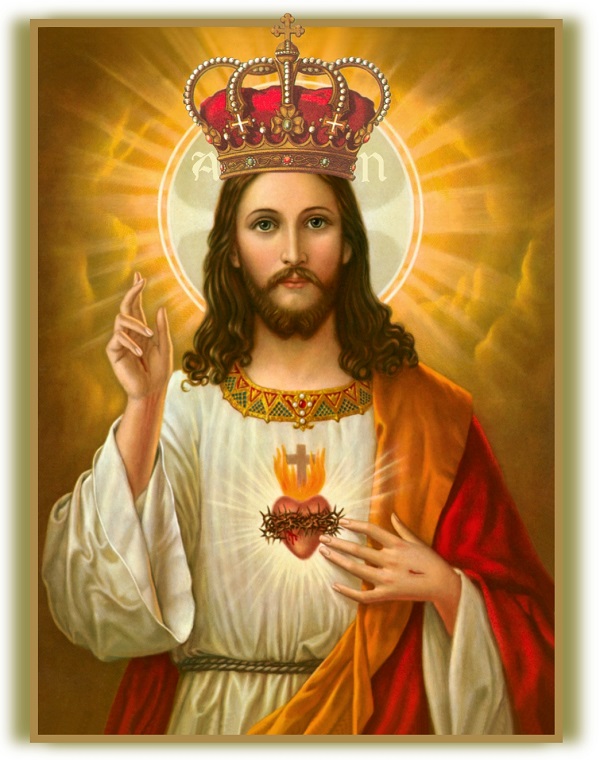 CHÚA KITÔ 
VUA VŨ TRỤ
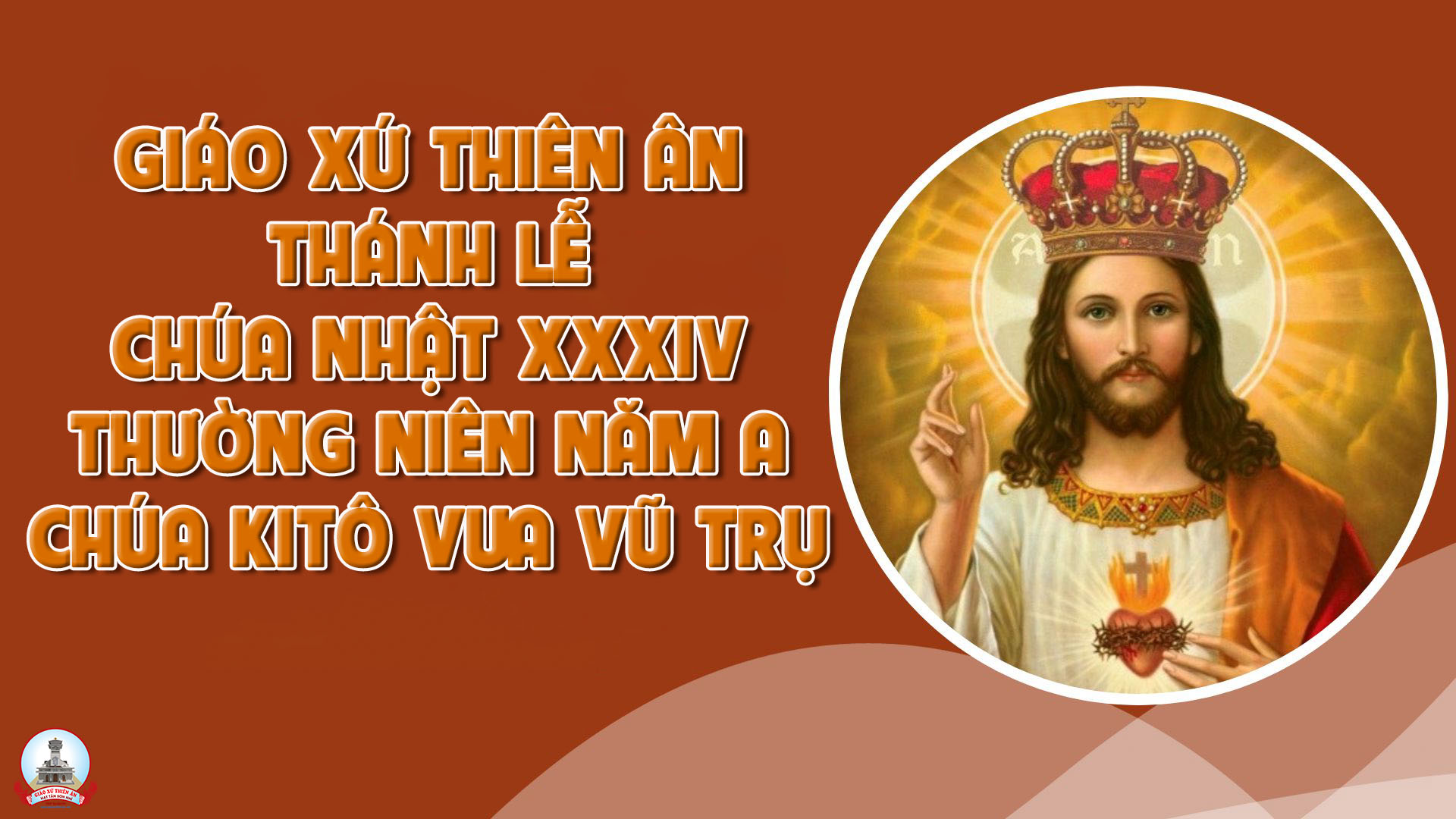 Ca Nguyện Hiệp LễGiêsu Vua Muôn VuaHuyền Linh
Đk: Ôi Giêsu! Chúa Giêsu là Vua, Chúa muôn thuở là Vua. Ôi Giêsu! Khi nghe tên thánh Chúa Giêsu các tầng trời bừng sáng, các tà thần chạy trốn, khắp trái đất khiếp run. Ôi Giêsu! . . .
… Nơi thiên cung tiếng hát vang hô, nơi dương gian gối uốn lạy thờ: thờ lạy Chúa Giêsu, Người là Chúa các chúa. Ôi Giêsu! Chúa Giêsu là Vua, Chúa muôn thuở là Vua muôn vua.
Tk: Nhìn về phía thánh cung nến đèn lênh láng sáng, hương trầm nghi ngút bay, đàn ca vang réo rắt. Chúa Giêsu ngự đây, trái tim tôi bừng say…
… tôi thờ lạy Chúa muôn loài, tôi thờ lạy Chúa các chúa. Chúa Giêsu là Vua, Chúa muôn thuở là Vua, nhưng lòng Chúa không bến bờ, tự hiến thân trên bàn thờ.
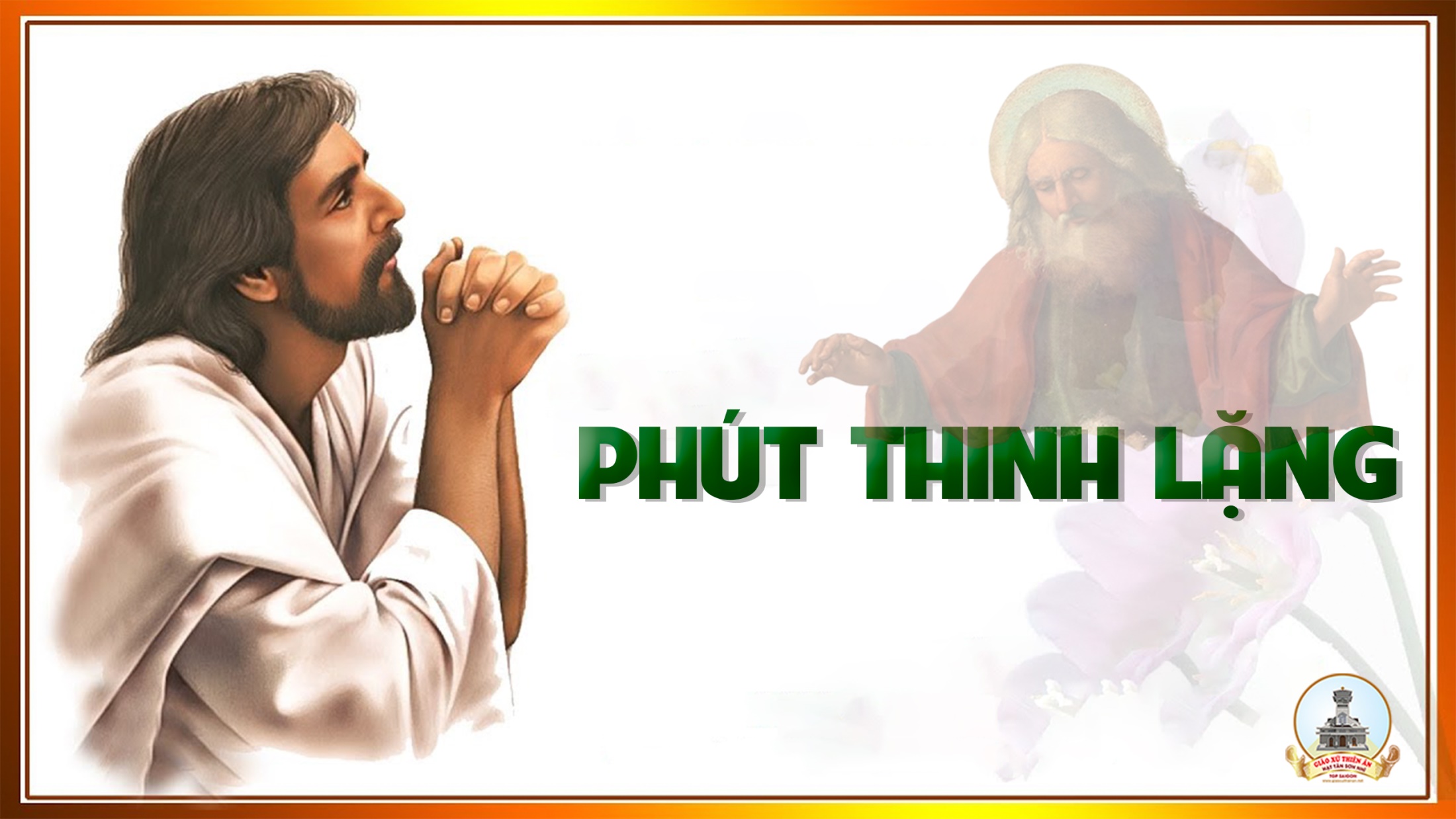 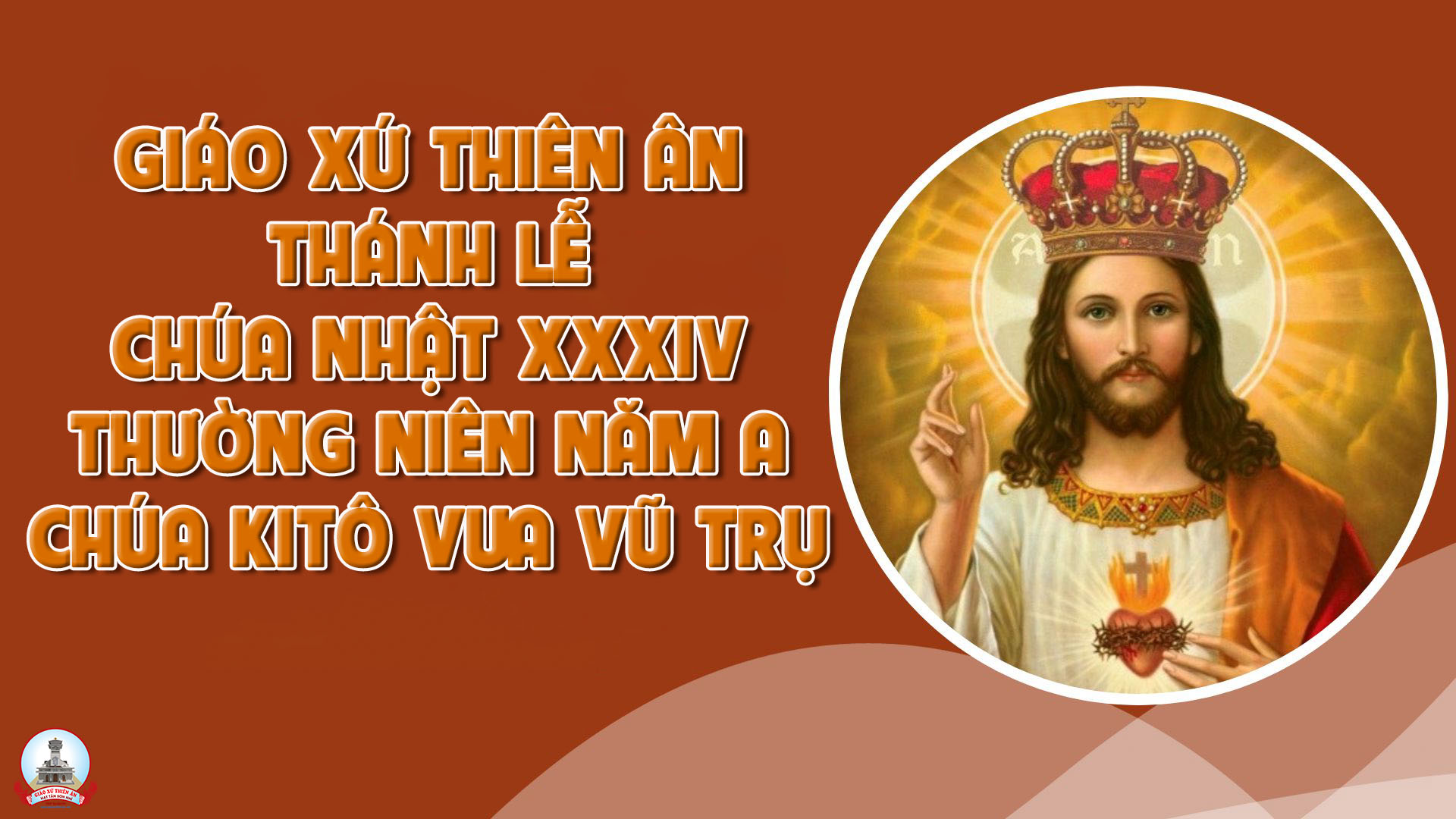 Ca Kết LễĐến muôn đờiĐàm Ninh Hoa
Đk: Đến muôn đời con cảm tạ ơn Chúa. Đến muôn đời con ngợi khen danh Chúa. Đến muôn đời, muôn muôn đời con ca vang tình thương Chúa. Và mãi mãi con nhớ công ơn Người.
Tk1: Vì tình yêu bao la Chúa nâng đỡ con như phượng hoàng tung đôi cánh. Chúa dắt dìu con đi trong ánh sáng Người, hạnh phúc nào hơn.
Đk: Đến muôn đời con cảm tạ ơn Chúa. Đến muôn đời con ngợi khen danh Chúa. Đến muôn đời, muôn muôn đời con ca vang tình thương Chúa. Và mãi mãi con nhớ công ơn Người.
Tk2: Vì tình yêu bao la, Chúa gìn giữ con qua bao nhiêu hiểm nguy con vui sướng. Đôi mắt lệ yêu thương con hiến dâng Người êm ái nào hơn.
Đk: Đến muôn đời con cảm tạ ơn Chúa. Đến muôn đời con ngợi khen danh Chúa. Đến muôn đời, muôn muôn đời con ca vang tình thương Chúa. Và mãi mãi con nhớ công ơn Người.
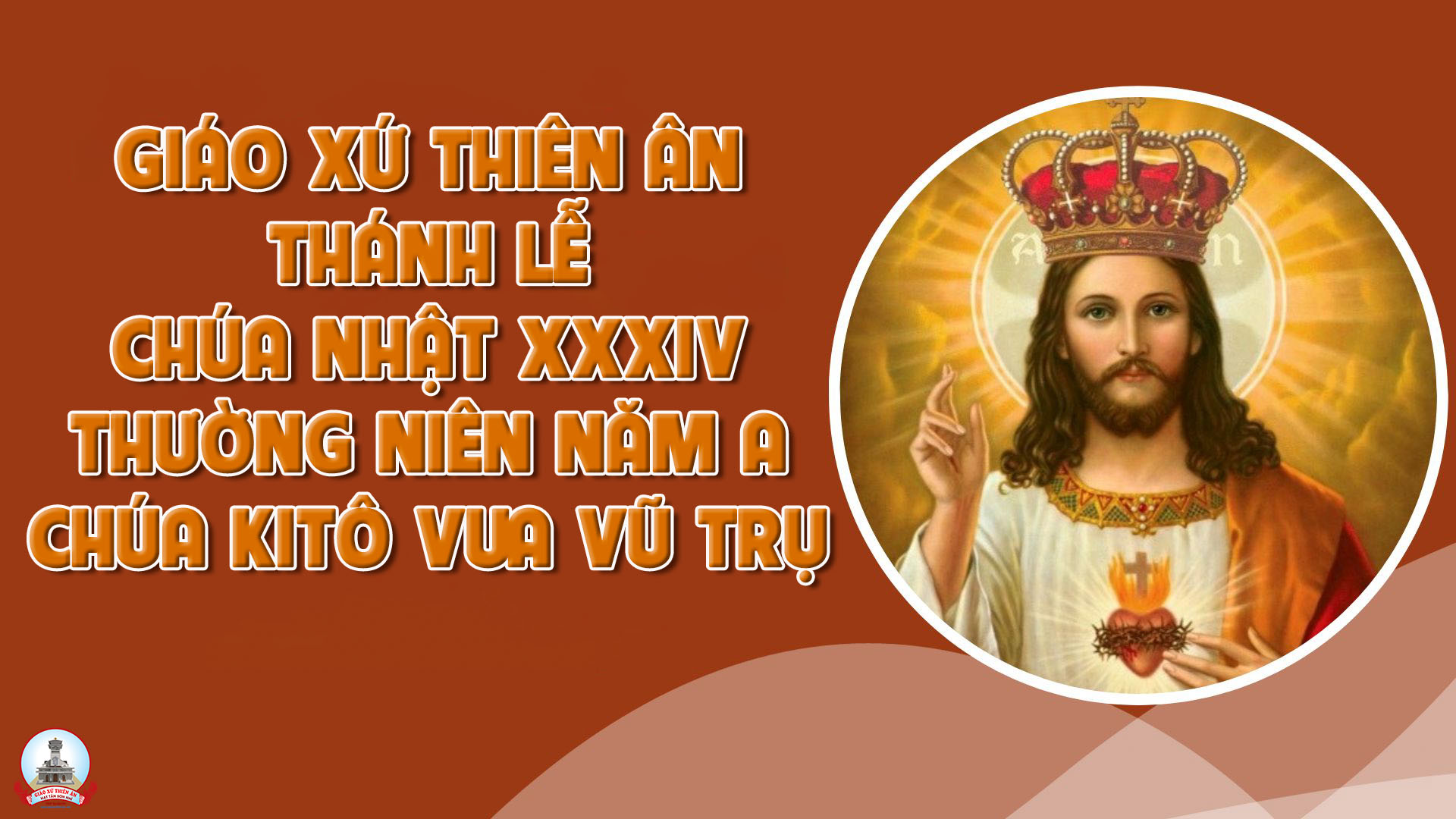